Definition of business process
Process 1 – Traceability of Laundry
The process in hospitals refers to a comprehensive system designed to track and manage the lifecycle of all textiles used within the healthcare facility
Traceability of Laundry
GLN/SSCC/GTIN
Textiles enter the hospital and are tagged for unique ID
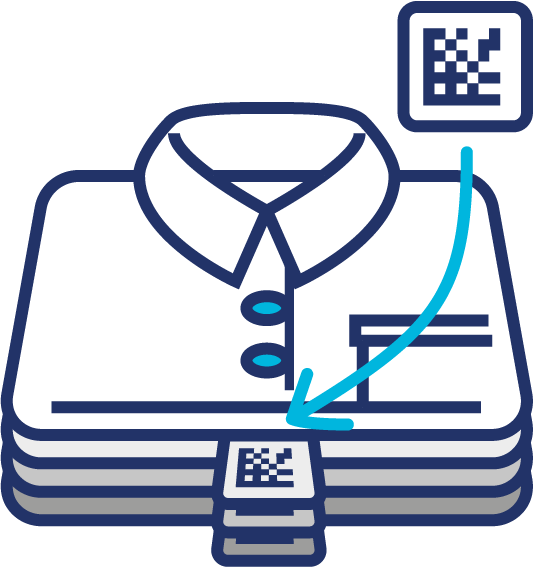 Traceability of Laundry
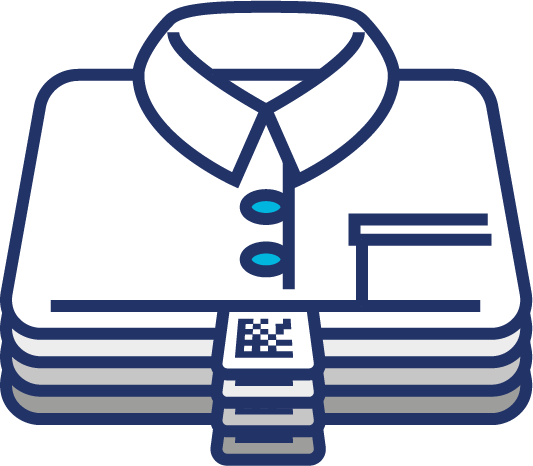 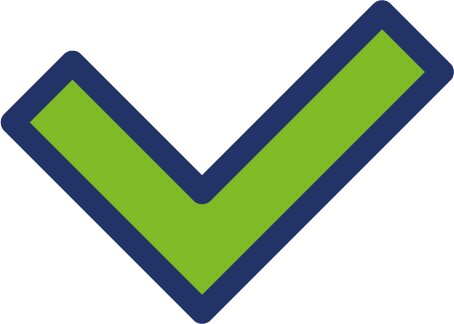 GLN/SSCC/GTIN
GLN/ SSCC/ GTIN
Textiles enter the hospital and are tagged for unique ID
Textiles are sent to the laundry where washing and disinfection cycles are recorded, ensuring full traceability of each garment
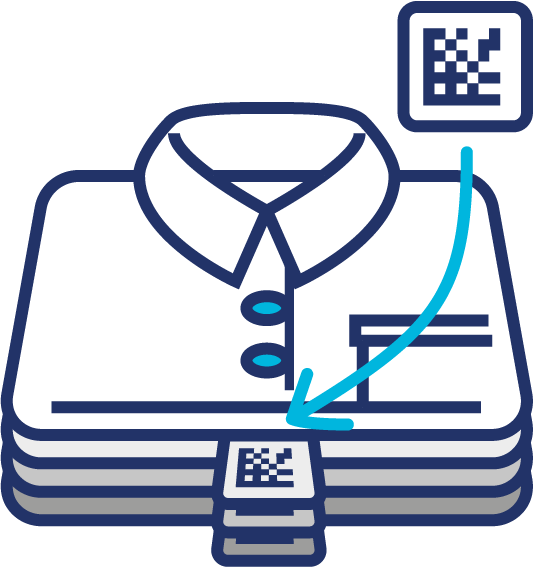 Traceability of Laundry
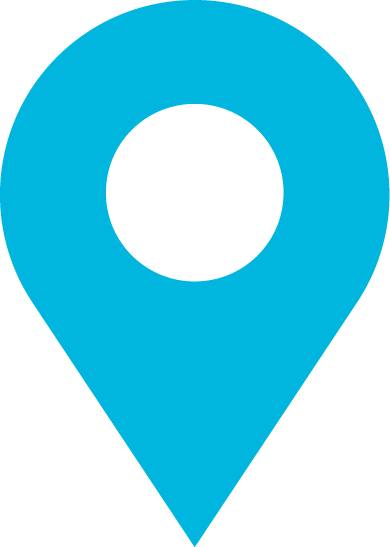 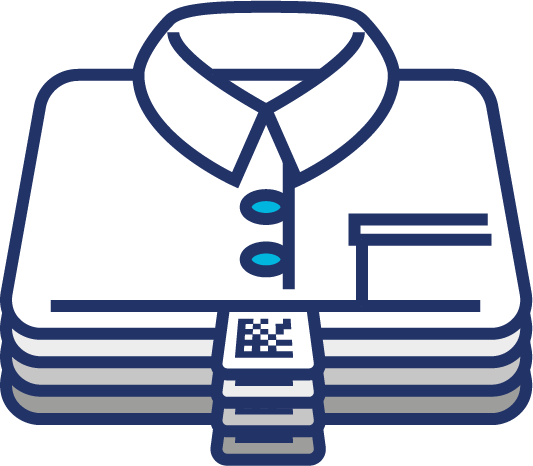 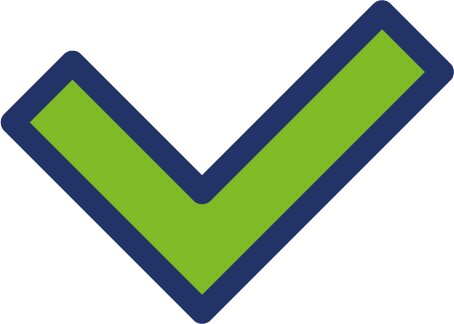 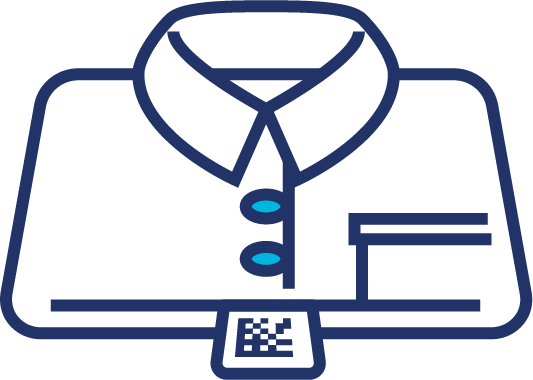 GLN/SSCC/GTIN
GLN/GRAI/GTIN
GLN/ SSCC/ GTIN
Textiles enter the hospital and are tagged for unique ID
Clean textiles are distributed

To hospital care units according to the needs recorded in the system

To external services, ambulances, residences, or individuals, ensuring total control over the logistics chain
Textiles are sent to the laundry where washing and disinfection cycles are recorded, ensuring full traceability of each garment
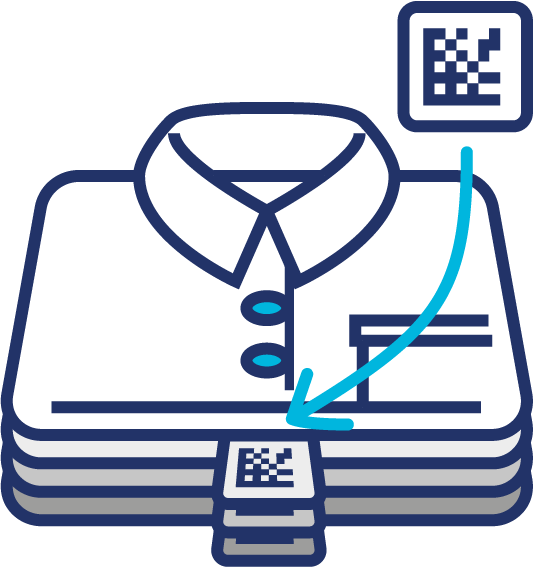 Traceability of Laundry
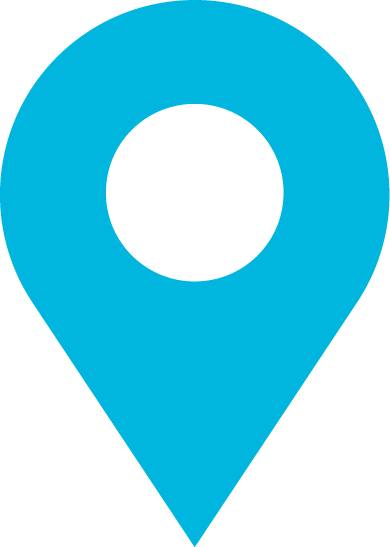 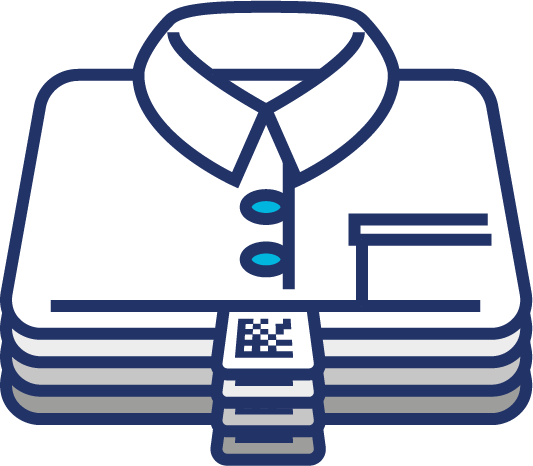 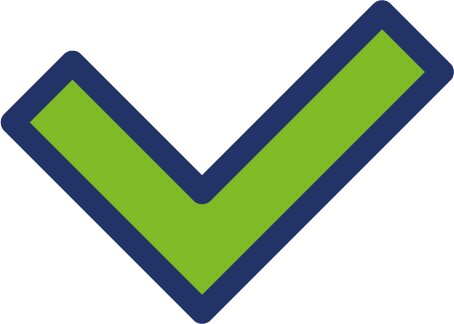 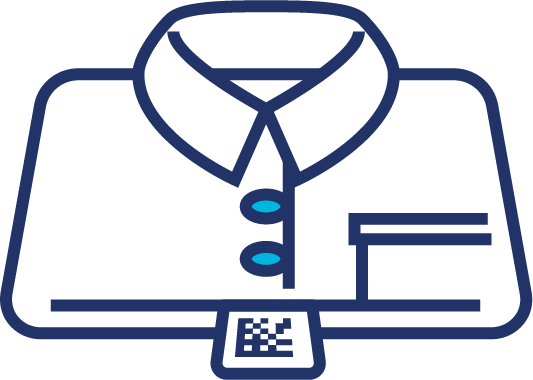 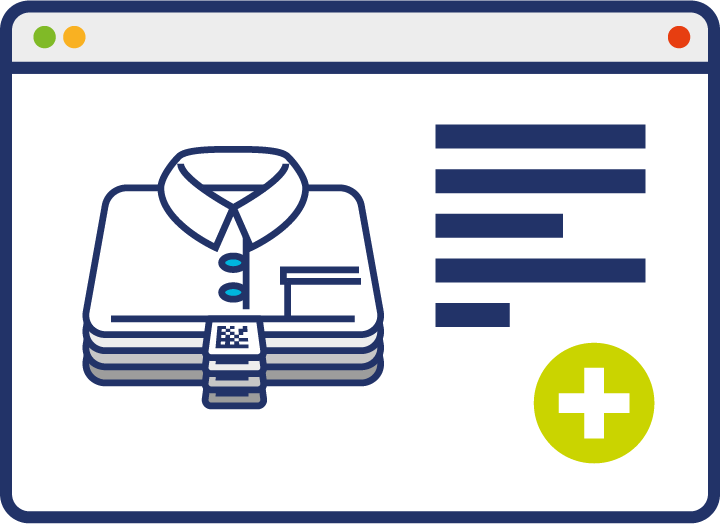 GLN/SSCC/GTIN
GLN/GRAI/GTIN
GLN/ SSCC/ GTIN
Textiles enter the hospital and are tagged for unique ID
Inventory is updated automatically allowing electronic ordering to maintain optimal stock levels
Clean textiles are distributed

To hospital care units according to the needs recorded in the system

To external services, ambulances, residences, or individuals, ensuring total control over the logistics chain
Textiles are sent to the laundry where washing and disinfection cycles are recorded, ensuring full traceability of each garment
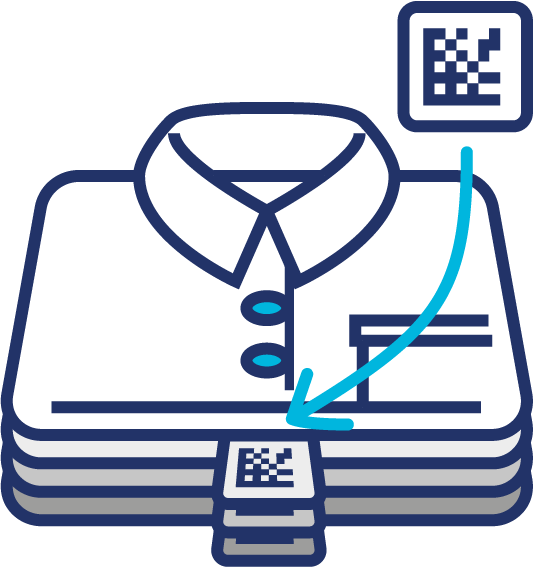 Traceability of Laundry
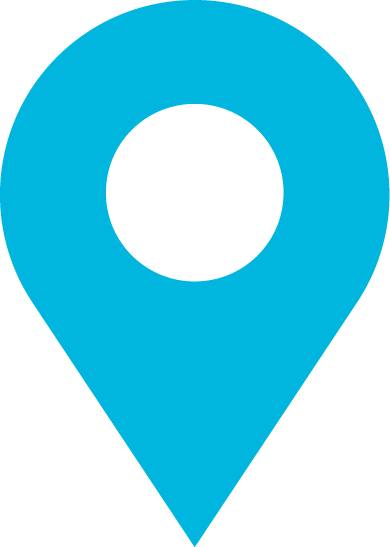 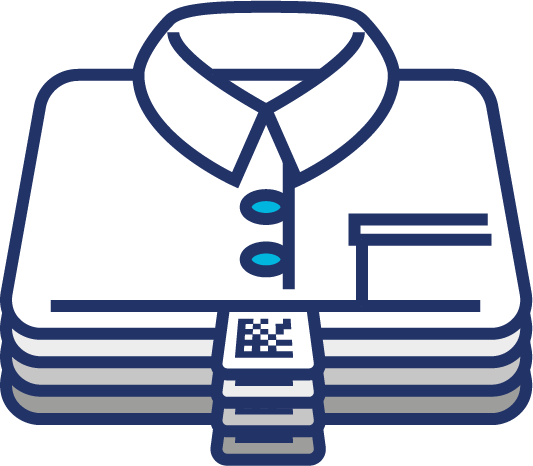 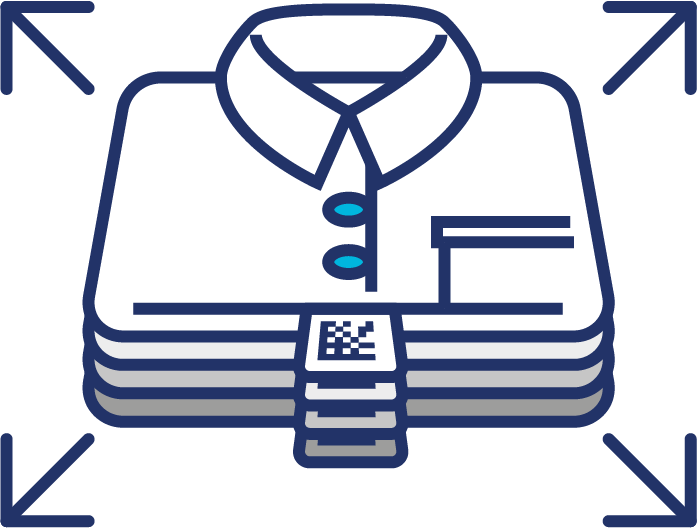 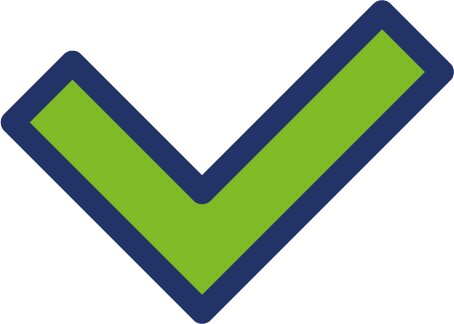 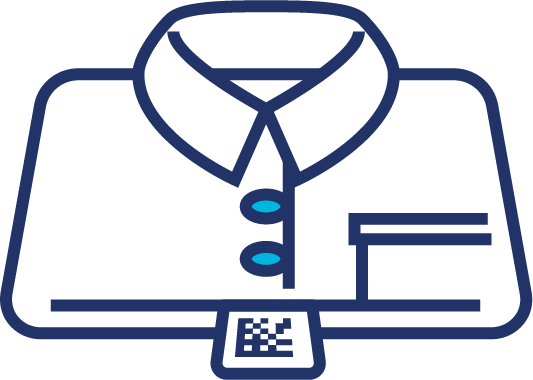 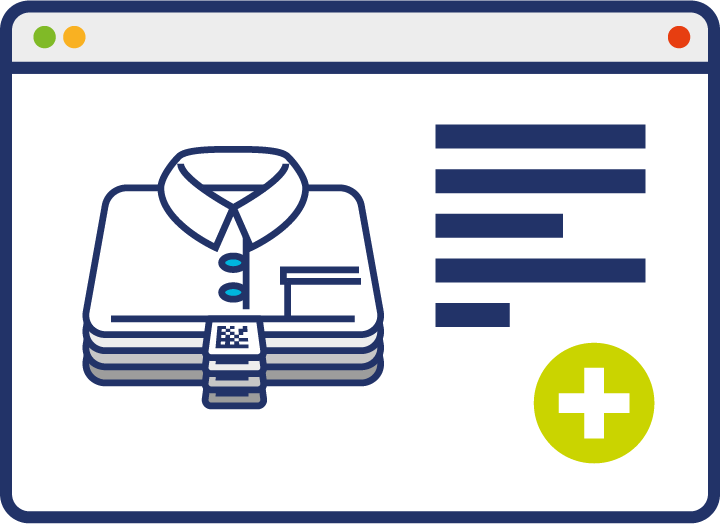 GLN/SSCC/GTIN
GLN/ GRAI/ GTIN
GLN/GRAI/GTIN
GLN/ SSCC/ GTIN
Textiles enter the hospital and are tagged for unique ID
Movement and usage of textiles within different hospital units is tracked
Inventory is updated automatically allowing electronic ordering to maintain optimal stock levels
Clean textiles are distributed

To hospital care units according to the needs recorded in the system

To external services, ambulances, residences, or individuals, ensuring total control over the logistics chain
Textiles are sent to the laundry where washing and disinfection cycles are recorded, ensuring full traceability of each garment
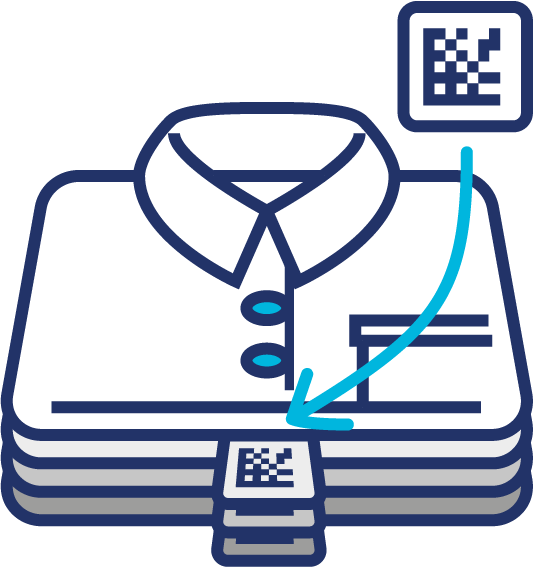 Traceability of Laundry
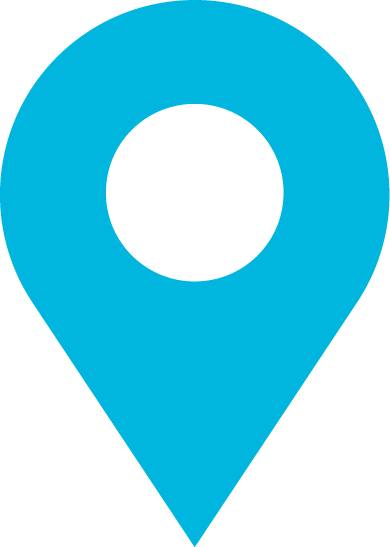 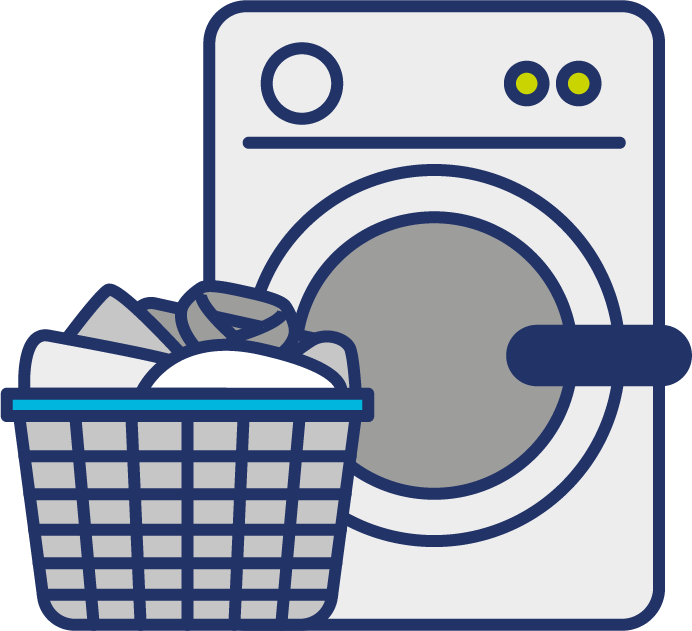 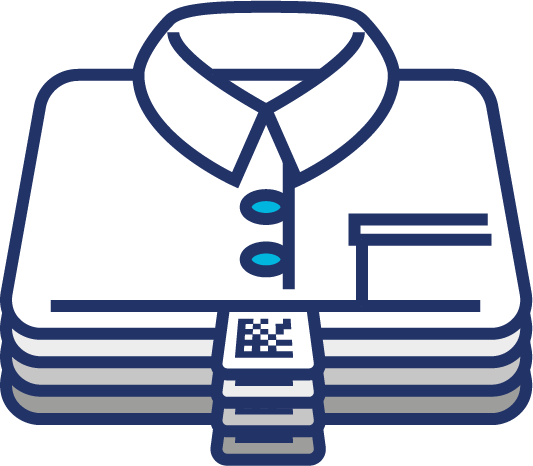 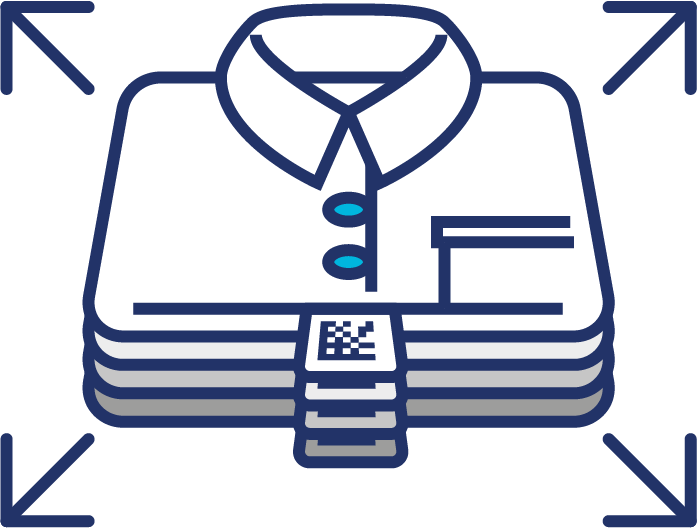 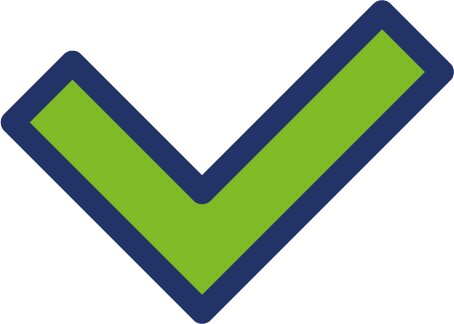 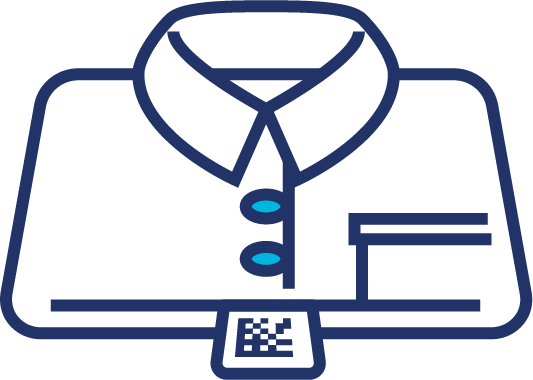 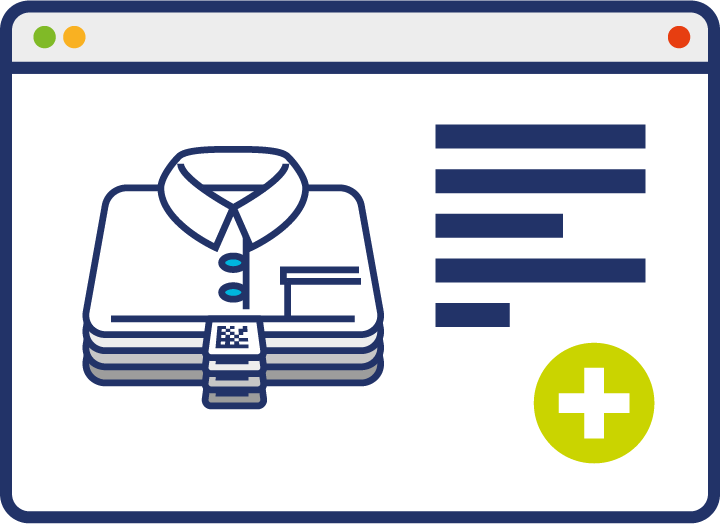 GLN/SSCC/GTIN
GLN/ GRAI/ GTIN
GLN/GRAI/GTIN
GLN/ SSCC/ GTIN
Textiles enter the hospital and are tagged for unique ID
Dirty textiles undergo cleaning and sterilization processes
Movement and usage of textiles within different hospital units is tracked
Inventory is updated automatically allowing electronic ordering to maintain optimal stock levels
Clean textiles are distributed

To hospital care units according to the needs recorded in the system

To external services, ambulances, residences, or individuals, ensuring total control over the logistics chain
Textiles are sent to the laundry where washing and disinfection cycles are recorded, ensuring full traceability of each garment
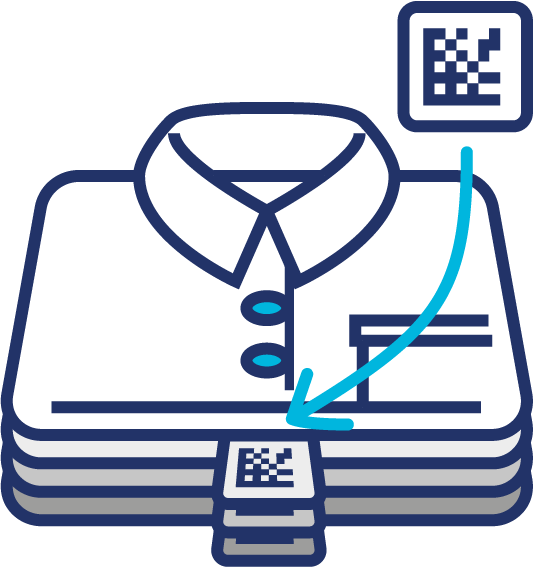 Traceability of Laundry
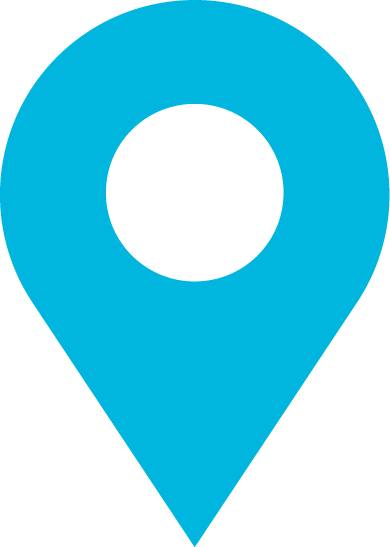 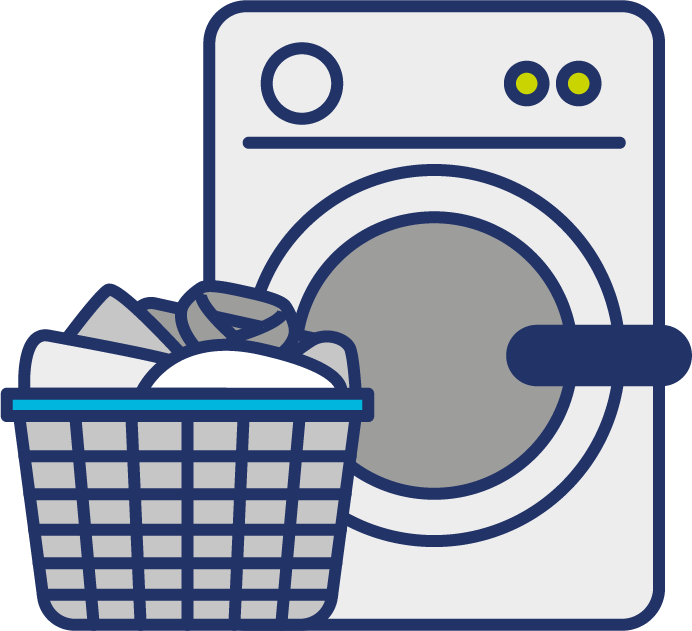 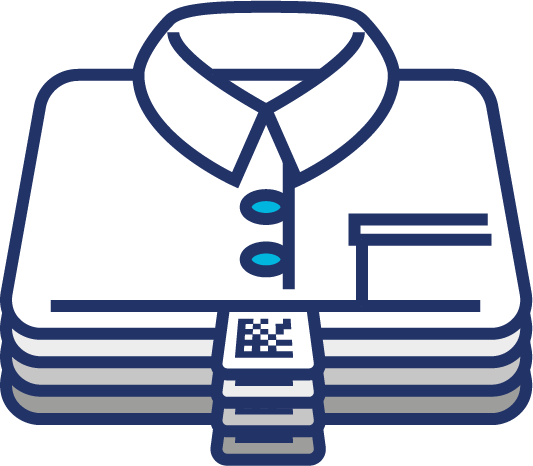 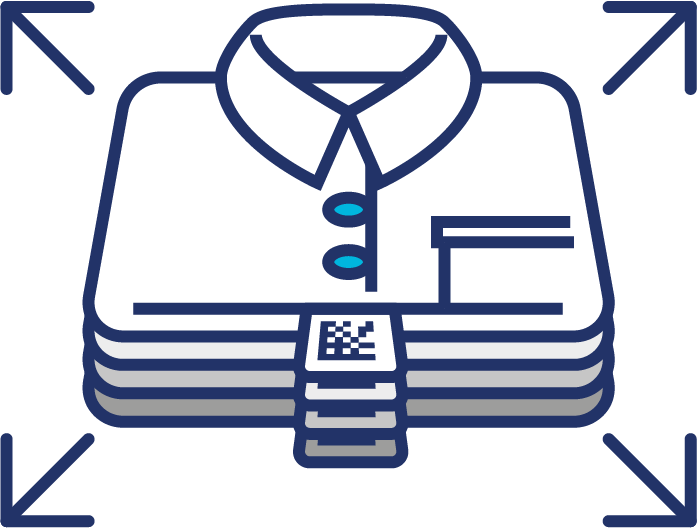 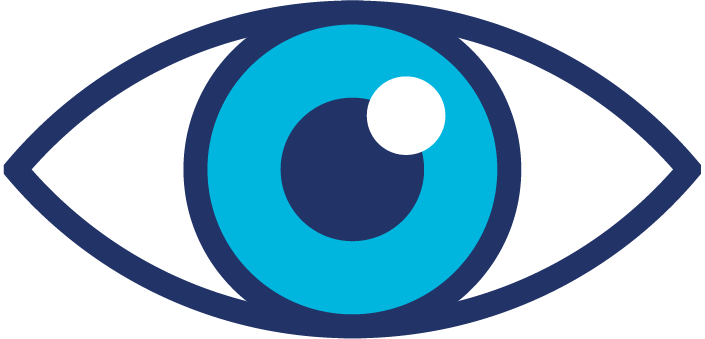 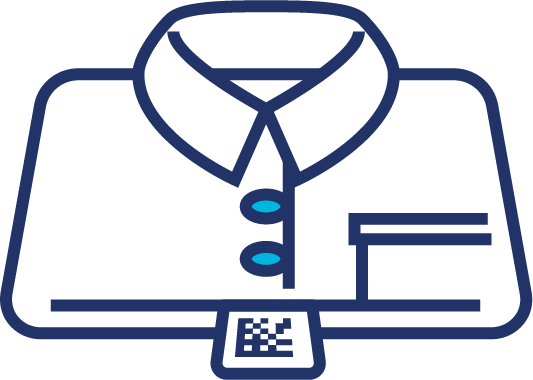 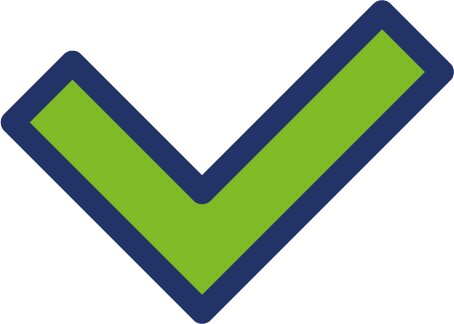 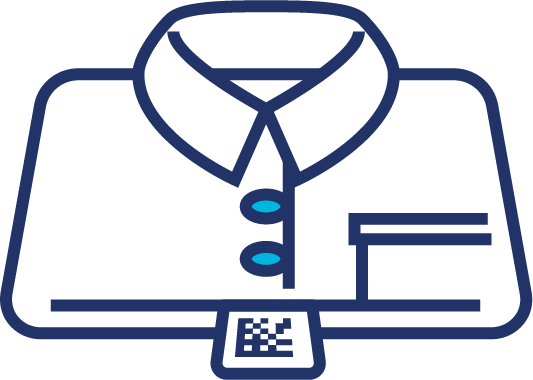 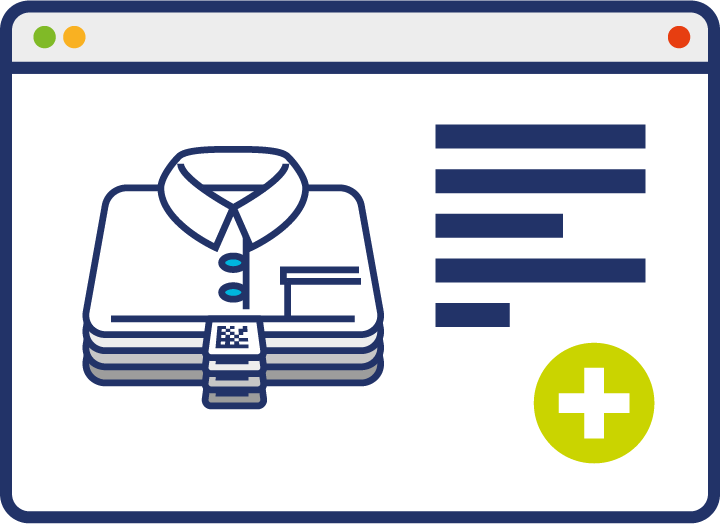 GLN/SSCC/GTIN
GLN/ GRAI/ GTIN
GLN/ GRAI/ GTIN
GLN/GRAI/GTIN
GLN/ SSCC/ GTIN
Textiles enter the hospital and are tagged for unique ID
Continuous monitoring to supports maintenance schedules and lifecycle management of textiles
Dirty textiles undergo cleaning and sterilization processes
Movement and usage of textiles within different hospital units is tracked
Inventory is updated automatically allowing electronic ordering to maintain optimal stock levels
Clean textiles are distributed

To hospital care units according to the needs recorded in the system

To external services, ambulances, residences, or individuals, ensuring total control over the logistics chain
Textiles are sent to the laundry where washing and disinfection cycles are recorded, ensuring full traceability of each garment
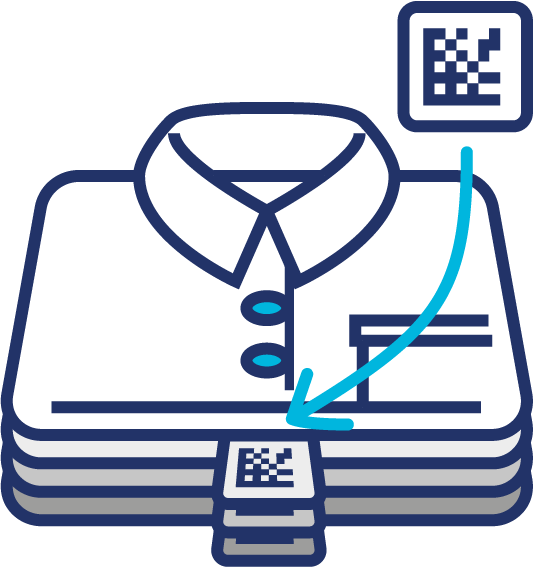 Traceability of Laundry
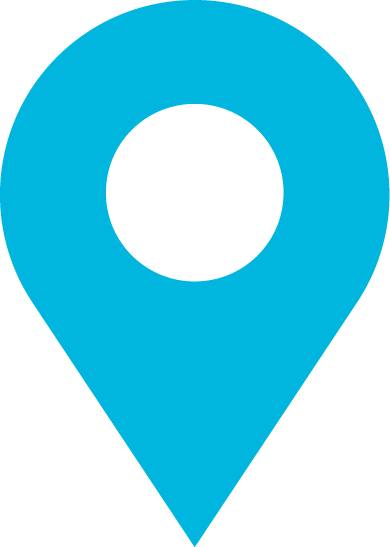 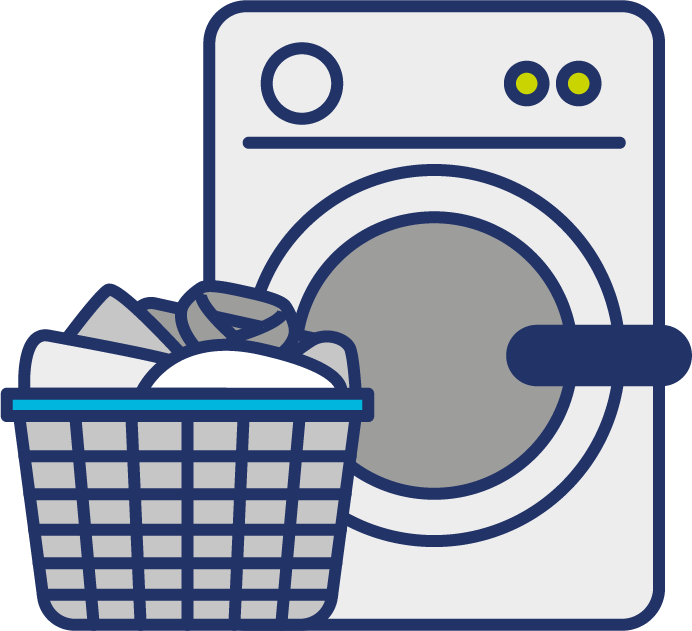 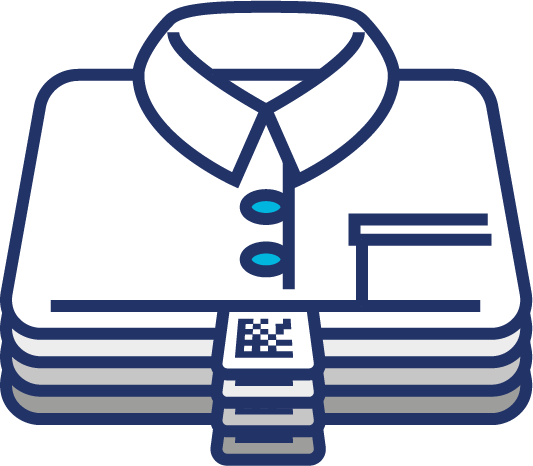 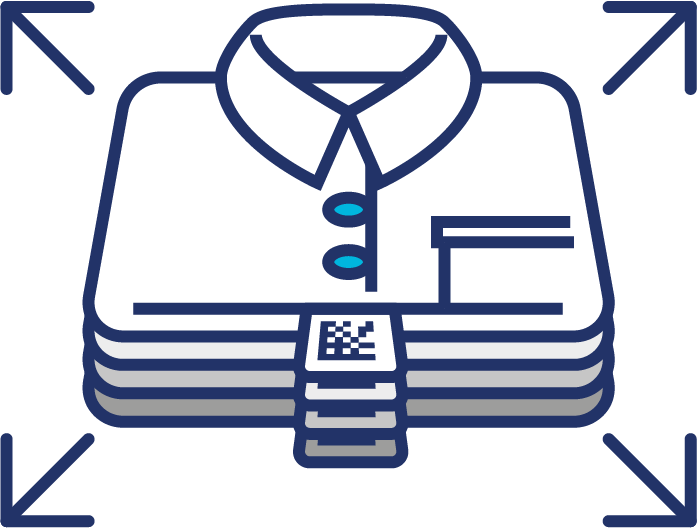 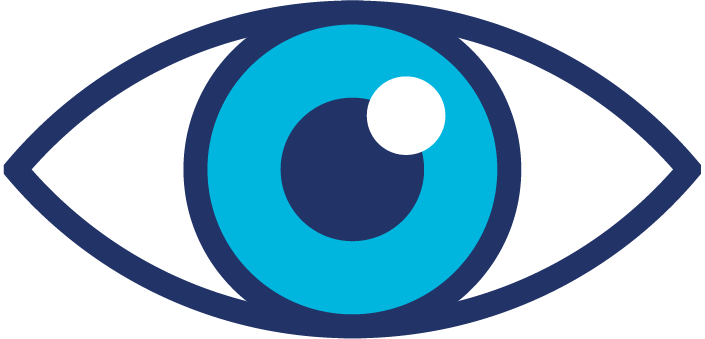 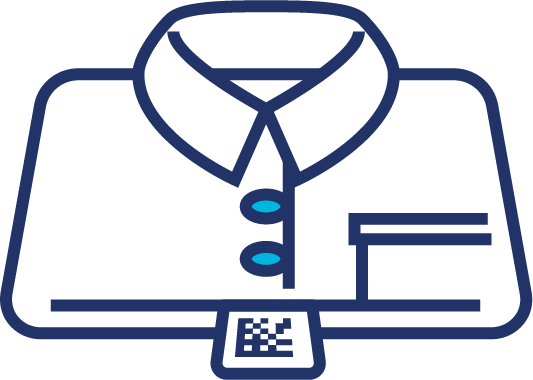 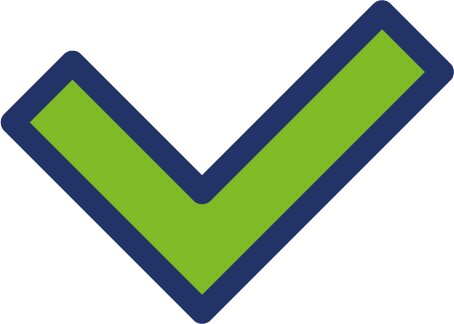 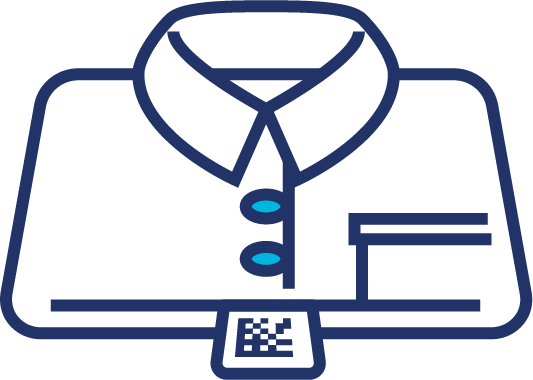 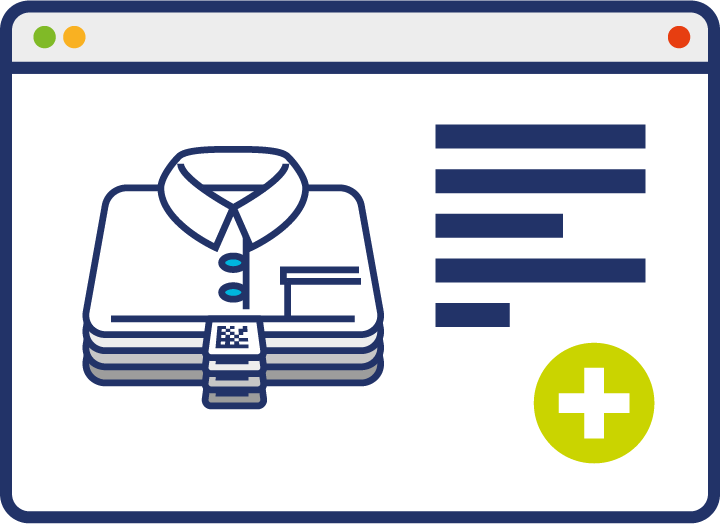 GLN/SSCC/GTIN
GLN/ GRAI/ GTIN
GLN/ GRAI/ GTIN
GLN/GRAI/GTIN
GLN/ SSCC/ GTIN
Textiles enter the hospital and are tagged for unique ID
Continuous monitoring to supports maintenance schedules and lifecycle management of textiles
Disposal of textiles
Dirty textiles undergo cleaning and sterilization processes
Movement and usage of textiles within different hospital units is tracked
Inventory is updated automatically allowing electronic ordering to maintain optimal stock levels
Clean textiles are distributed

To hospital care units according to the needs recorded in the system

To external services, ambulances, residences, or individuals, ensuring total control over the logistics chain
Textiles are sent to the laundry where washing and disinfection cycles are recorded, ensuring full traceability of each garment
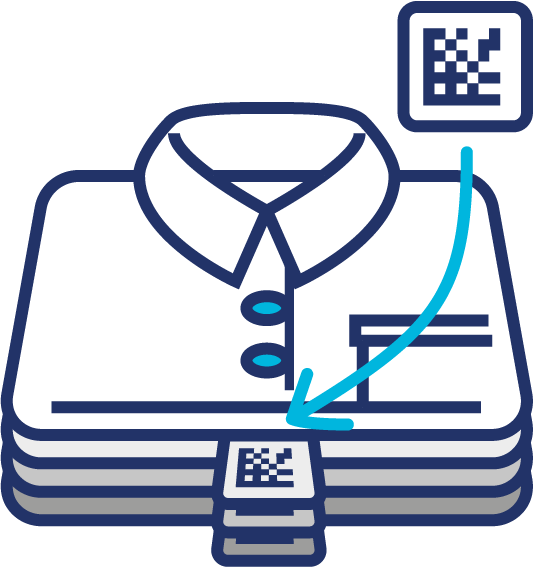 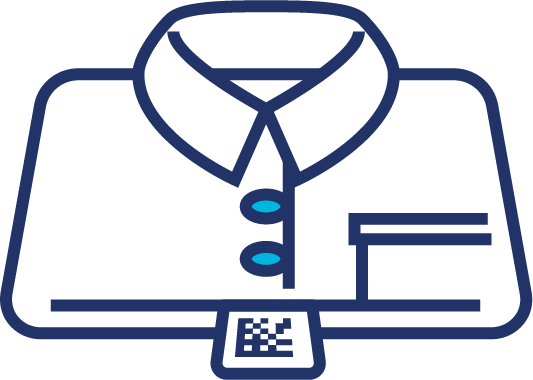 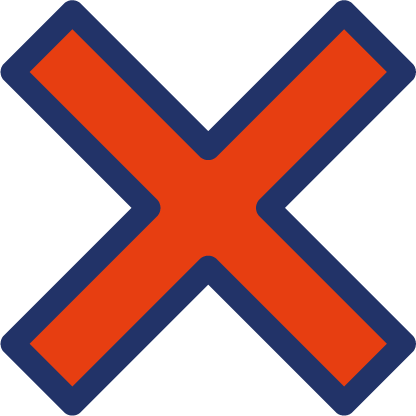 Traceability of Laundry
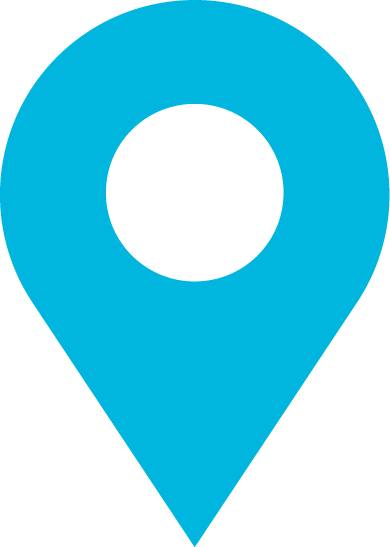 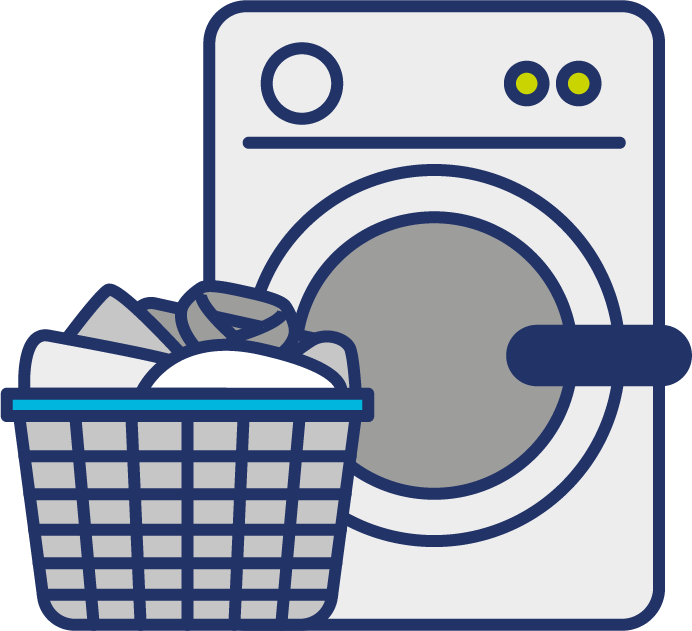 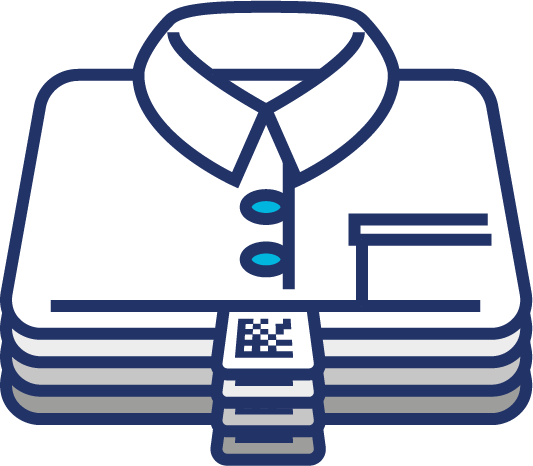 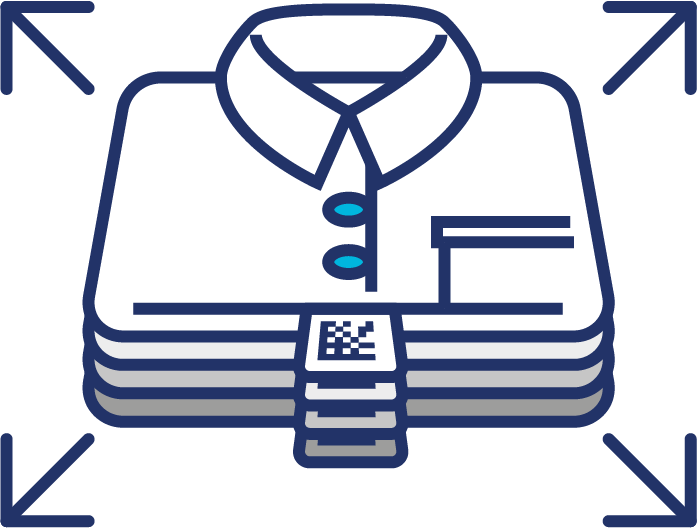 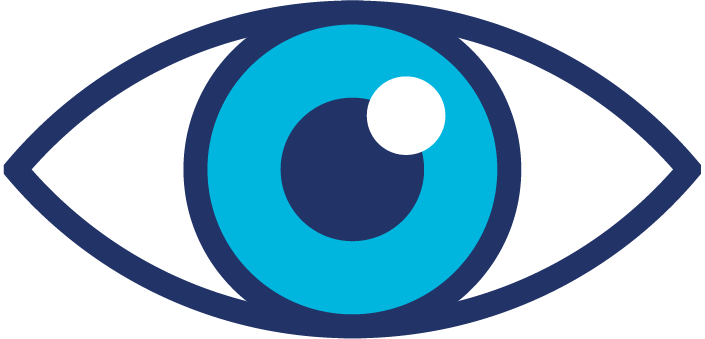 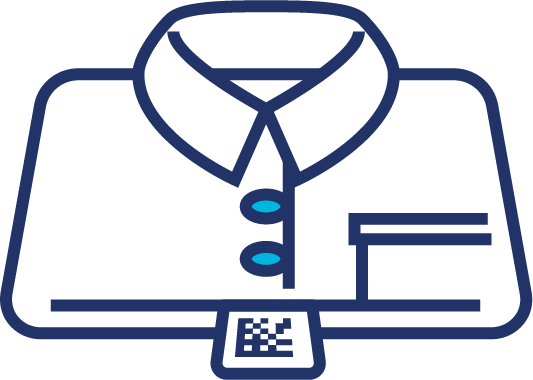 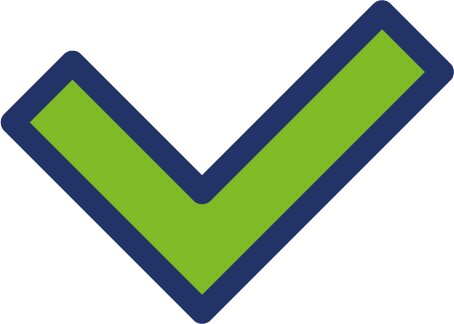 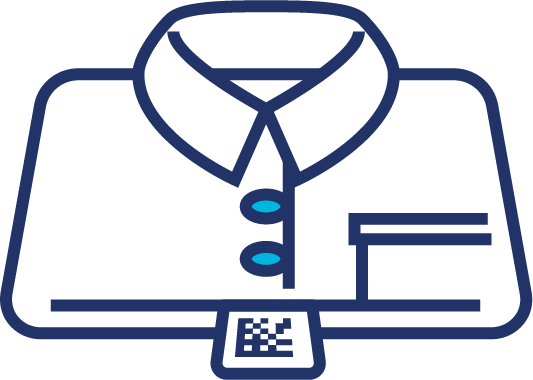 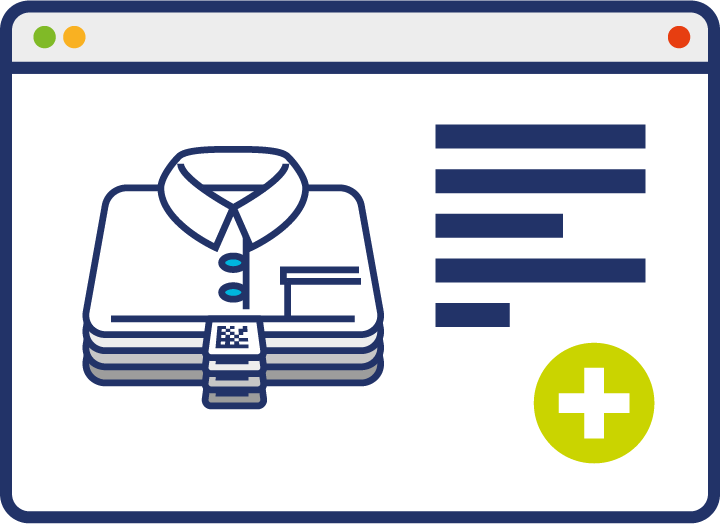 GLN/SSCC/GTIN
GLN/ GRAI/ GTIN
GLN/ GRAI/ GTIN
GLN/GRAI/GTIN
GLN/ SSCC/ GTIN
Textiles enter the hospital and are tagged for unique ID
Continuous monitoring to supports maintenance schedules and lifecycle management of textiles
Reordering of new textiles
Disposal of textiles
Dirty textiles undergo cleaning and sterilization processes
Movement and usage of textiles within different hospital units is tracked
Inventory is updated automatically allowing electronic ordering to maintain optimal stock levels
Clean textiles are distributed

To hospital care units according to the needs recorded in the system

To external services, ambulances, residences, or individuals, ensuring total control over the logistics chain
Textiles are sent to the laundry where washing and disinfection cycles are recorded, ensuring full traceability of each garment
PROCUREMENT
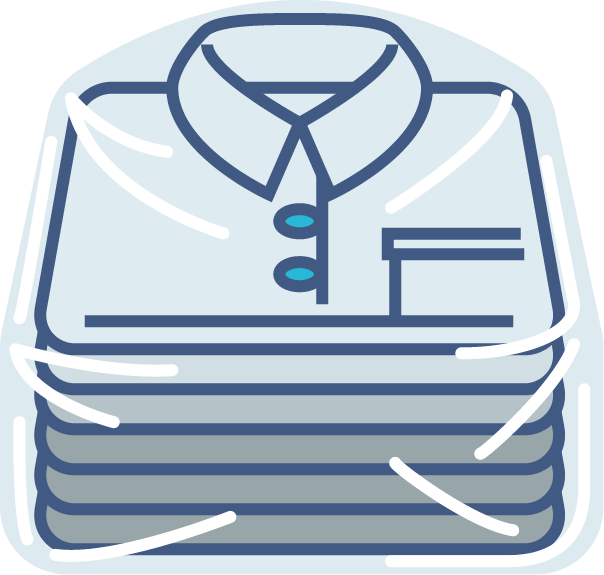 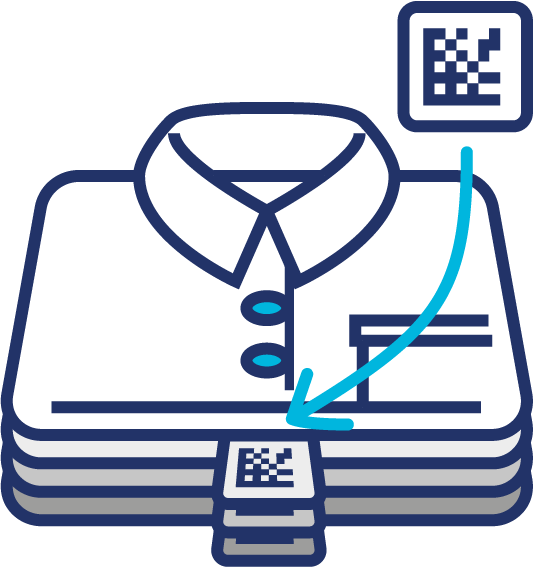 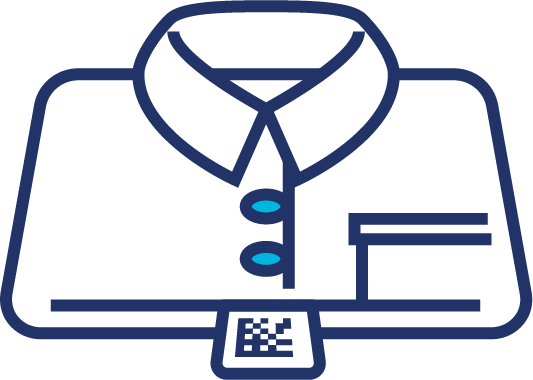 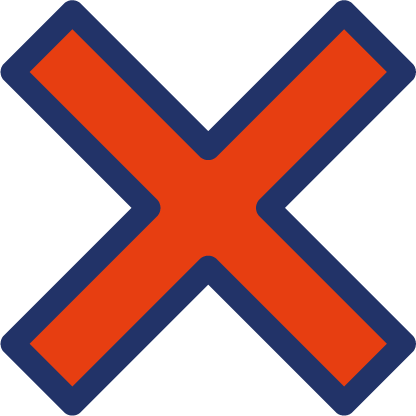 Benefits
Non clinical
Enables precise tracking of stock levels including wash cycles, rotation schedules, and identification of lost items
Facilitates automated stock control and seamless ordering processes across the healthcare provider ensuring availability of necessary textiles
Ensures specific handling and processing requirements due to the varying levels of contamination and the need for infection control
Ensures accountability and streamlines logistics by tracking the flow of textiles to and from laundry services
Effective traceability enables informed purchasing decisions by offering detailed insights into each textile garment's history. This ensures that new textiles are acquired with greater efficiency and cost-effectiveness, optimising resource management for the healthcare facility.